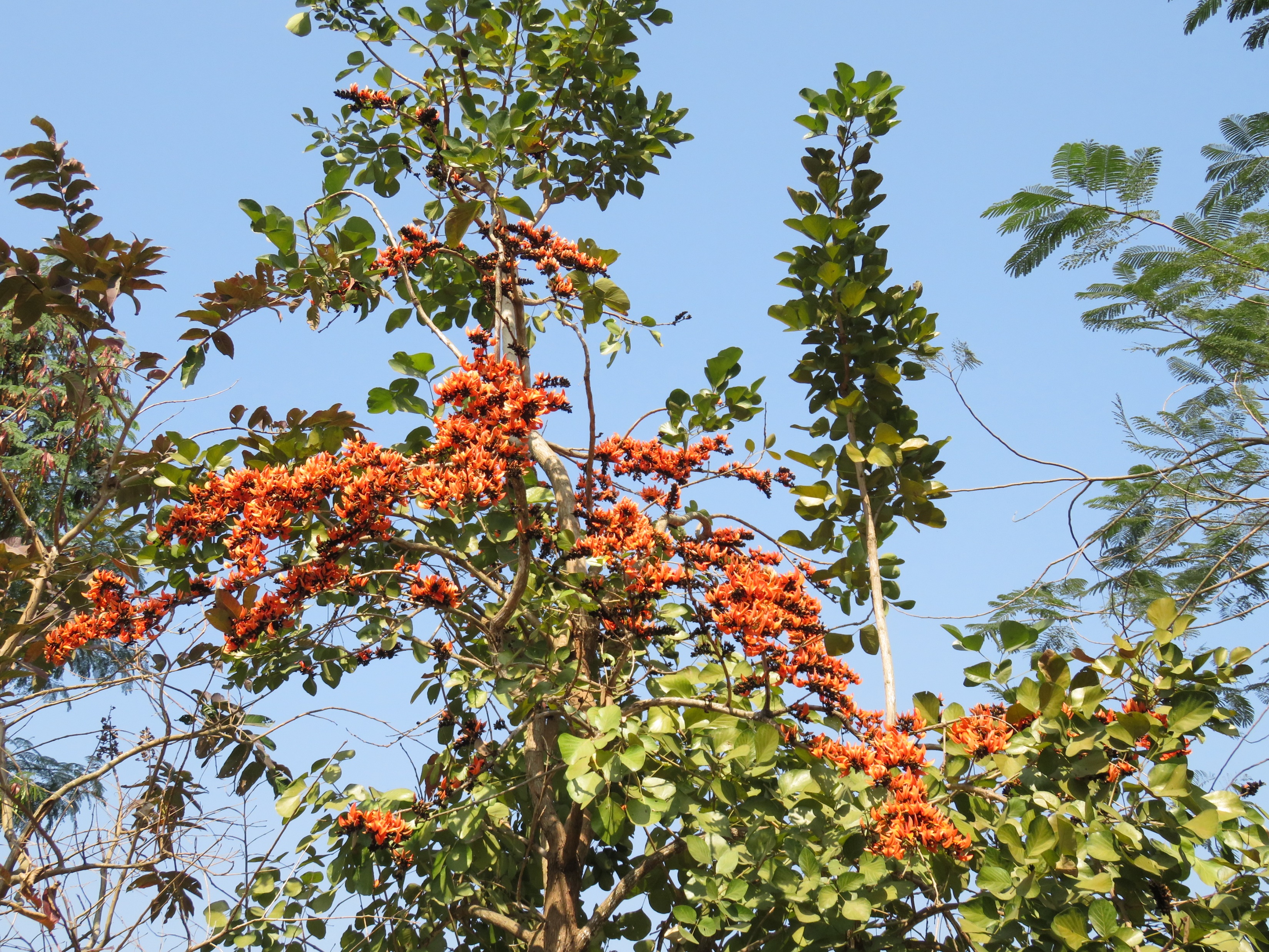 শুভেচ্ছা
শিক্ষক পরিচিতি
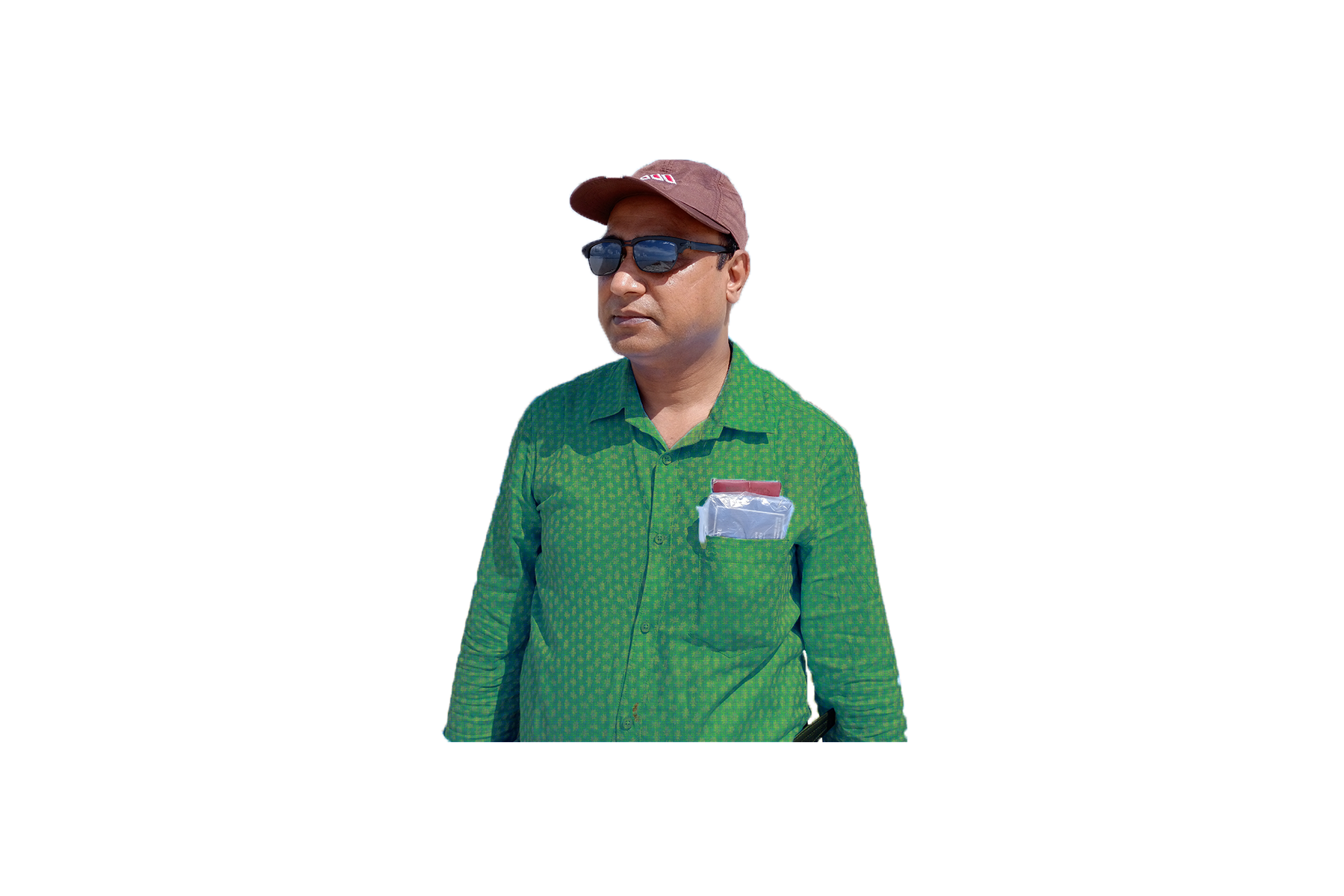 তপন কুমার মন্ডল
সহকারী অধ্যাপক, হিসাববিজ্ঞান
আলাউদ্দিন আহমেদ ডিগ্রী কলেজ
চড়াইকোল, কুমারখালী, কুষ্টিয়া।
মোবা: 01716250757
Email- tapanmondol72@gmail.com
পাঠ পরিচিতি
শ্রেণী: একাদশ-দ্বাদশ
বিষয়: হিসাববিজ্ঞান 1ম পত্র
অধ্যায়: 10ম
আজকের পাঠ
একতরফা দাখিলা হিসাব পদ্ধতি
Single Entry System
পর্ব 2
শিখনফল
পাঠ শেষে শিক্ষার্থীরা-
1। প্রারম্ভিক ও সমাপনি মূলধন নির্ণয় করা শিখতে পারবে। 
2। লাভ-লোকসান বিবরণী প্রস্তুত করা শিখতে পারবে।
3। কিভাবে বৈষয়িক বিবরণী প্রস্তুত করতে হয় এ সম্পর্কে জানতে পারবে। 
৪। একতরফা দাখিলা হিসাব পদ্ধতি সংক্রান্ত সমস্যার সমাধান করতে পারবে।
মিঃ স্মার্ট তার কারবারের হিসাব যথাযথ পদ্ধতিতে সংরক্ষণ করেন না। তার কারবারের বিভিন্ন খতিয়ান উদ্বৃত্তগুলো নিম্নরূপ ছিলঃ
31.12.2019 
     টাকা
1.1.2019 
   টাকা
হাতে নগদ                       10,000                   14,000
ব্যাংক জমা                     20,000
একটি 
সম্পূর্ণ প্রশ্নপত্র
মজুদ পণ্য                      30,000                   40,000
বিবিধ দেনাদার                50,000                   45,000
প্রাপ্য বিল                         5,000
মনিহারি মজুদ                   2,000                        800
অগ্রিম প্রদত্ত খরচ                3,000
যন্ত্রপাতি                          40,000                   60,000
বিবিধ পাওনাদার               20,000                   25,000
মজুরি বকেয়া                                                  5,000
বকেয়া খরচ                      3,000
প্রদেয় বিল                        7,000
10% বন্ধকী ঋণ                40,000
অন্যান্য তথ্যাবলিঃ
(1) প্রদেয় বিল 4,000 টাকা পরিশোধ করা হয়েছে পক্ষান্তরে প্রাপ্য বিল আদায় হয়েছে 2,000 টাকা।
(2) মূলধনের ওপর 10% সুদ ধরতে হবে।
(3) বন্ধকী ঋণের 10,000 টাকা 30 জুন 2019 তারিখে পরিশোধ করা হয়েছে। ঋণের সুদ এখনও প্রদান করা হয়নি।
(4) 1 জুলাই 2019 তারিখে 20,000 টাকার যন্ত্রপাতি ক্রয় করা হয়েছে।
(5) ব্যক্তিগত প্রয়োজনে মালিক 8,000 টাকা ব্যবসা হতে উত্তোলন করেন।
(6) বিবিধ দেনাদারের 3,000 টাকা আদায়যোগ্য নহে। অবশিষ্ট দেনাদারের ওপর 5% অনাদায়ী পাওনা সঞ্চিতি রাখতে হবে।
(7) কারবারের প্রয়োজনে 1 জুলাই 2019 তারিখে 50,000 টাকার কম্পিউটার ক্রয় করা হয় যার 30,000 টাকা ব্যবসায় হতে দিয়েছিলেন এবং অবশিষ্ট টাকা মালিক 
     ব্যক্তিগতভাবে দিয়েছিলেন।
(8) যন্ত্রপাতির 10% এবং কম্পিউটারের ওপর 5% হারে অবচয় ধরতে হবে।
2019 সালের 31 ডিসেম্বর তারিখে সমাপ্ত বছরের লাভ-ক্ষতি বিবরণী ও উক্ত তারিখের বৈষয়িক বিবরণী প্রস্তুত কর।
বৈষয়িক বিবরণী/বিবৃতি
[প্রারম্ভিক ও সমাপনি মূলধন নির্ণয়]
অন্যান্য তথ্যাবলিঃ 
(4) 1 জুলাই 2019 তারিখে 20,000 টাকার যন্ত্রপাতি ক্রয় করা হয়েছে।
অন্যান্য তথ্যাবলিঃ 
7) কারবারের প্রয়োজনে 1 জুলাই 2019 তারিখে 50,000 টাকার কম্পিউটার ক্রয় করা হয় যার 30,000
    টাকা ব্যবসায় হতে দিয়েছিলেন এবং অবশিষ্ট টাকা মালিক ব্যক্তিগতভাবে দিয়েছিলেন।
অন্যান্য তথ্যাবলিঃ 
(1) প্রদেয় বিল 4,000 টাকা পরিশোধ করা হয়েছে পক্ষান্তরে প্রাপ্য বিল আদায় হয়েছে 2,000 টাকা।
মিঃ স্মার্ট তার কারবারের হিসাব যথাযথ পদ্ধতিতে সংরক্ষণ করেন না। তার কারবারের বিভিন্ন খতিয়ান উদ্বৃত্তগুলো নিম্নরূপ ছিলঃ
31.12.2019 
     টাকা
1.1.2019 
   টাকা
হাতে নগদ                       10,000                   14,000
ব্যাংক জমা                     20,000
একটি 
সম্পূর্ণ প্রশ্নপত্র
মজুদ পণ্য                      30,000                   40,000
বিবিধ দেনাদার                50,000                   45,000
প্রাপ্য বিল                         5,000
মনিহারি মজুদ                   2,000                        800
অগ্রিম প্রদত্ত খরচ                3,000
যন্ত্রপাতি                          40,000                   60,000
বিবিধ পাওনাদার               20,000                   25,000
মজুরি বকেয়া                                                  5,000
বকেয়া খরচ                      3,000
প্রদেয় বিল                        7,000
10% বন্ধকী ঋণ                40,000
অন্যান্য তথ্যাবলিঃ
(1) প্রদেয় বিল 4,000 টাকা পরিশোধ করা হয়েছে পক্ষান্তরে প্রাপ্য বিল আদায় হয়েছে 2,000 টাকা।
(2) মূলধনের ওপর 10% সুদ ধরতে হবে।
(3) বন্ধকী ঋণের 10,000 টাকা 30 জুন 2019 তারিখে পরিশোধ করা হয়েছে। ঋণের সুদ এখনও প্রদান করা হয়নি।
(4) 1 জুলাই 2019 তারিখে 20,000 টাকার যন্ত্রপাতি ক্রয় করা হয়েছে।
(5) ব্যক্তিগত প্রয়োজনে মালিক 8,000 টাকা ব্যবসা হতে উত্তোলন করেন।
(6) বিবিধ দেনাদারের 3,000 টাকা আদায়যোগ্য নহে। অবশিষ্ট দেনাদারের ওপর 5% অনাদায়ী পাওনা সঞ্চিতি রাখতে হবে।
(7) কারবারের প্রয়োজনে 1 জুলাই 2019 তারিখে 50,000 টাকার কম্পিউটার ক্রয় করা হয় যার 30,000 টাকা ব্যবসায় হতে দিয়েছিলেন এবং অবশিষ্ট টাকা মালিক 
     ব্যক্তিগতভাবে দিয়েছিলেন।
(8) যন্ত্রপাতির 10% এবং কম্পিউটারের ওপর 5% হারে অবচয় ধরতে হবে।
2019 সালের 31 ডিসেম্বর তারিখে সমাপ্ত বছরের লাভ-ক্ষতি বিবরণী ও উক্ত তারিখের বৈষয়িক বিবরণী প্রস্তুত কর।
----- এর
------ সালের 31 শে ------- তারিখে সমাপ্ত বছরের জন্য প্রস্তুতকৃত
লাভ-লোকসান বিবরণী
T ছক/হিসাব ছক
অন্যান্য তথ্যাবলিঃ (3) বন্ধকী ঋণের 10,000 টাকা 30 জুন 2019 তারিখে পরিশোধ করা হয়েছে। ঋণের সুদ এখনও প্রদান করা হয়নি।                                                      
01/01/ 2019 তারিখে 10% বন্ধকী ঋণ 40,000 টাকা
ঋণের সুদ: 30,000×10%=3,000
        ( 10,000×10%)÷2=  500
                                     3,500
অন্যান্য তথ্যাবলিঃ (8) যন্ত্রপাতির 10% এবং কম্পিউটারের ওপর 5% হারে অবচয় ধরতে হবে।
                        (4) 1 জুলাই 2019 তারিখে 20,000 টাকার যন্ত্রপাতি ক্রয় করা হয়েছে।
যন্ত্রপাতির অবচয়: 40,000×10%=4,000   এবং (20,000×10%)÷2= 1000 মোট 5,000 টাকা 
 অফিস সরঞ্জাম (কম্পিউটার) অবচয়: (50,000×5%)÷2= 1,250 টাকা
অন্যান্য তথ্যাবলিঃ (7) কারবারের প্রয়োজনে 1 জুলাই 2019 তারিখে 50,000 টাকার কম্পিউটার ক্রয় করা হয় যার 30,000 টাকা ব্যবসায় হতে দিয়েছিলেন এবং অবশিষ্ট টাকা মালিক ব্যক্তিগতভাবে দিয়েছিলেন।
অন্যান্য তথ্যাবলিঃ 2) মূলধনের ওপর 10% সুদ ধরতে হবে।
  প্রারম্ভিক মূলধন         90,000×10%= 9,000
  অতিরিক্ত মূলধন  (20,000×10%)÷2= 1,000               
  মূলধনের সুদ : (9,000+1,000)=10,000 টাকা
অন্যান্য তথ্যাবলিঃ (6) বিবিধ দেনাদারের 3,000 টাকা আদায়যোগ্য নহে। অবশিষ্ট দেনাদারের ওপর 5% অনাদায়ী পাওনা সঞ্চিতি রাখতে হবে। 
 দেনাদার 45,000   অনাদায়ী পাওনা 3,000 
নতুন অনাদায়ী পাওনা সঞ্চিতি (45,000-3,000)×5%=2,100 টাকা
অন্যান্য তথ্যাবলিঃ 
(5) ব্যক্তিগত প্রয়োজনে মালিক 8,000 টাকা ব্যবসা হতে উত্তোলন করেন।
----- এর
------ সালের 31 শে ------- তারিখে সমাপ্ত বছরের জন্য প্রস্তুতকৃত
লাভ-লোকসান বিবরণী
বিবরণী ছক
সমাপনি মূলধন                                                                                            1,49,800
উত্তোলন                                                                                                         8,000
1,57,800
বাদ> প্রারম্ভিক মূলধন                                                                 90,000
অতিরিক্ত মূলধন                                                                        20,000
বন্ধকী ঋণের সুদ                                                                          3,500
অনাদায়ী পাওনা                                                       3,000
অনাদায়ী পাওনা সঞ্চিতি                                              2,100           5,100
মূলধনের সুদ                                                                             10,000
অবচয়:
যন্ত্রপাতি                                                          5,000
অফিস সরঞ্জাম                                                  1,250         6,250        1,34,850
নিট লাভ                                                                               22,950
----- এর
------ সালের 31 শে ------- তারিখে সমাপ্ত বছরের জন্য প্রস্তুতকৃত
বৈষয়িক বিবরণী
বকেয়া মজুরি                                            5,000
হাতে নগদ                                               14,000
বিবিধ পাওনাদার                                      25,000
মজুদ পণ্য                                               40,000
প্রদেয় বিল                                                3,000
দেনাদার                              45,000
অনাদায়ী পাওনা                      3,000
বন্ধকী ঋণ                                               30,000
42,000
ঋণের বকেয়া সুদ                                        3,500
বাদ> অনাদায়ী পাওনা সঞ্চিতি     2,100        39.900
মূলধন                                90,000
প্রাপ্যবিল                                                  3,000
যোগ > অতিরিক্ত মূলধন         20,000
মনিহারি মজুদ                                              800
1,10,000
অফিস সরঞ্জাম                      50,000
যোগ> নিট লাভ                   22,950
বাদ> পুঞ্জিভূত অবচয়               1,250         48,750
1,32,950
বাদ > উত্তোলন                     8,000
যন্ত্রপাতি                             40,000
1,24,950
যোগ> ক্রয়                         20,000
যোগ> মূলধনের সুদ               10,000
60,000
1,34,950
বাদ> পুঞ্জিভূত অবচয়              5,000          55,000
2,01,450
2,01,450
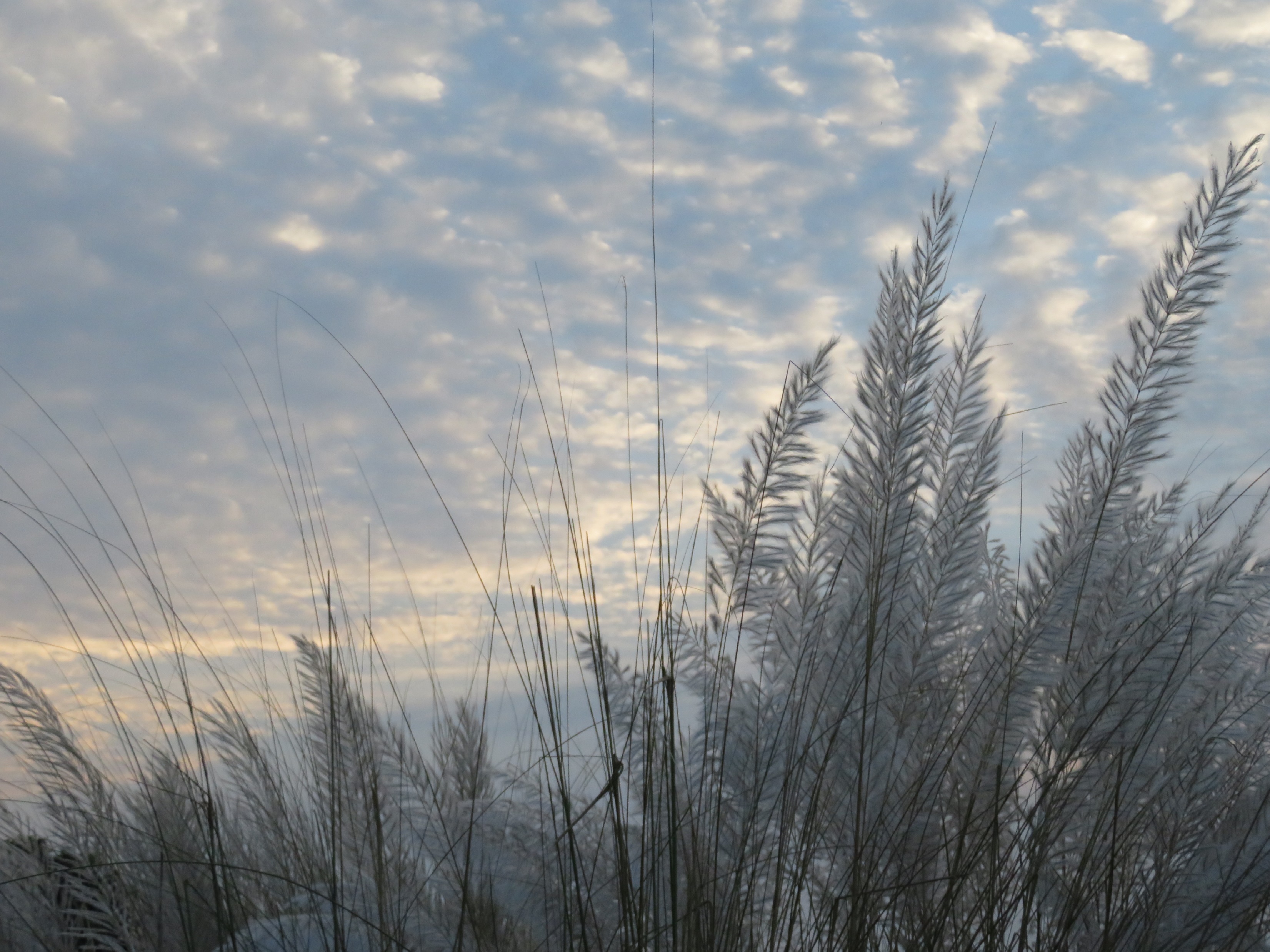 সবাইকে ধন্যবাদ